Пищеварительная система
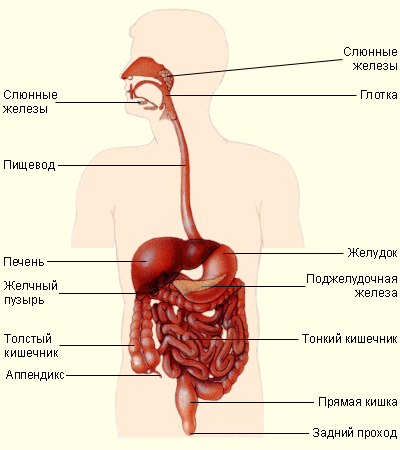 Система органов, в которых осуществляется механическая и химическая обработка пищи, всасывание переработанных веществ и выделение непереваренных и неусвоенных составных частей пищи.
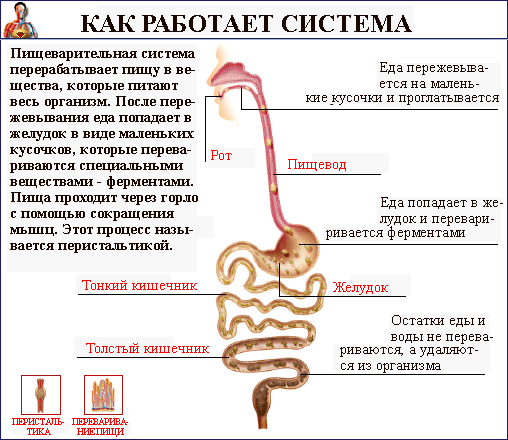 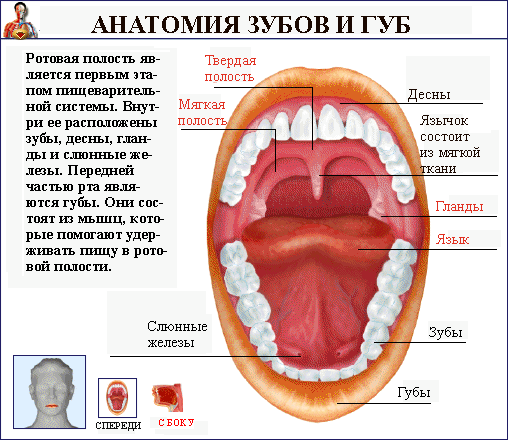 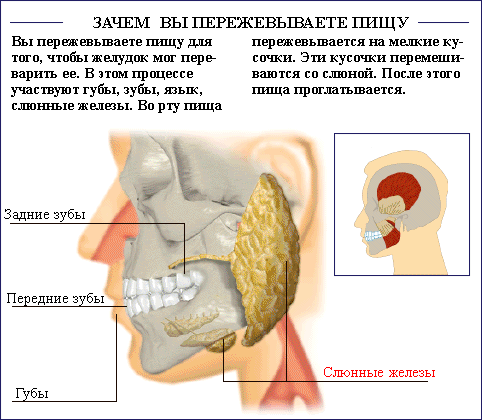 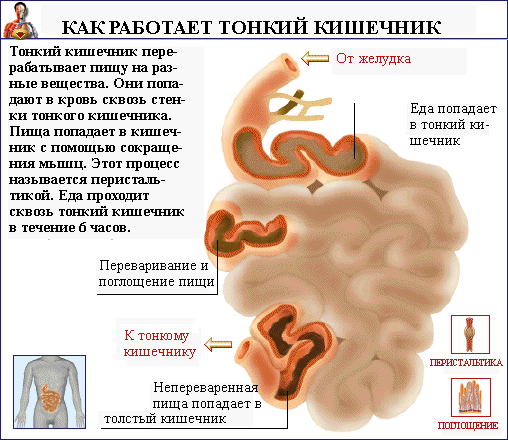 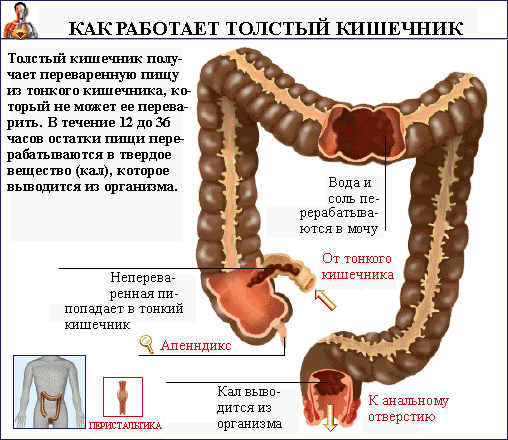 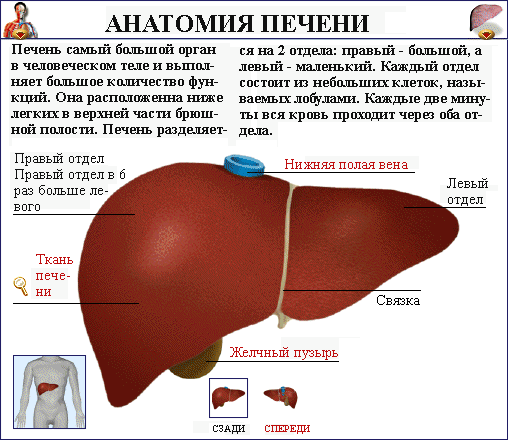 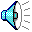 Укажите позиции, являющиеся верными:В тонком кишечнике человека:
А. Завершается превращение белков в аминокислоты
Б. Жиры превращаются в глицерин и жирные кислоты
В. Образуется гликоген – запасной животный крахмал
Г. Углеводы распадаются до воды и углекислого газа
Д. Происходит превращение аминокислот в белки
Е. Растворимые питательные вещества всасываются в кровь и лимфу
Укажите позиции, являющиеся верными:В тонком кишечнике человека:
А. Завершается превращение белков в аминокислоты
Б. Жиры превращаются в глицерин и жирные кислоты
В. Образуется гликоген – запасной животный крахмал
Г. Углеводы распадаются до воды и углекислого газа
Д. Происходит превращение аминокислот в белки
Е. Растворимые питательные вещества всасываются в кровь и лимфу
ОТВЕТ:АБЕ
Какую роль в пищеварении играет желчь?
А. Усиливает движение кишечника
Б. Способствует выделению пищеварительного сока из поджелудочной железы
В. Превращает крахмал в глюкозу
Г. Повышает активность ферментов, расщепляющих жиры
Д. Защищает стенки пищеварительного канала от действия соляной кислоты
Е. Участвует в завершении процесса расщепления крахмала до глюкозы
Какую роль в пищеварении играет желчь?
А. Усиливает движение кишечника
Б. Способствует выделению пищеварительного сока из поджелудочной железы
В. Превращает крахмал в глюкозу
Г. Повышает активность ферментов, расщепляющих жиры
Д. Защищает стенки пищеварительного канала от действия соляной кислоты
Е. Участвует в завершении процесса расщепления крахмала до глюкозы
ОТВЕТ:АБГ